Fabens Independent School District2022-2023 Annual Performance Report
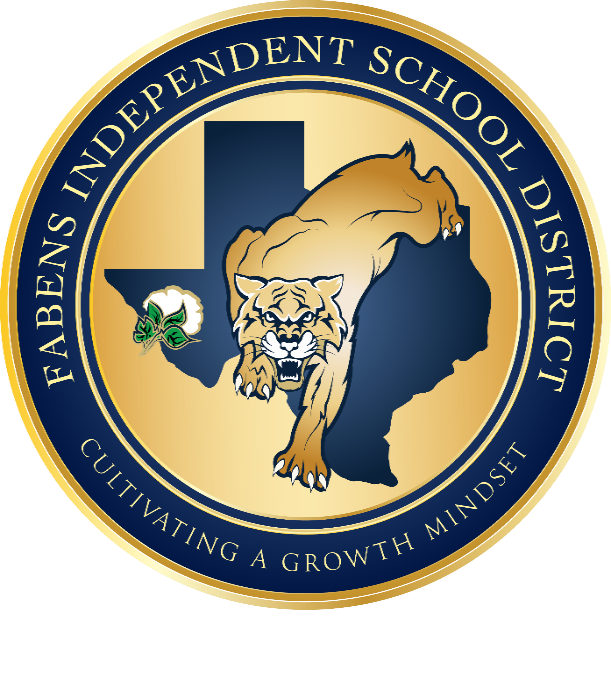 [Speaker Notes: This PowerPoint presentation has been designed for both campus and district use.  The notes in italics are instructions for the user.  


Insert your own campus/district name into the title.]
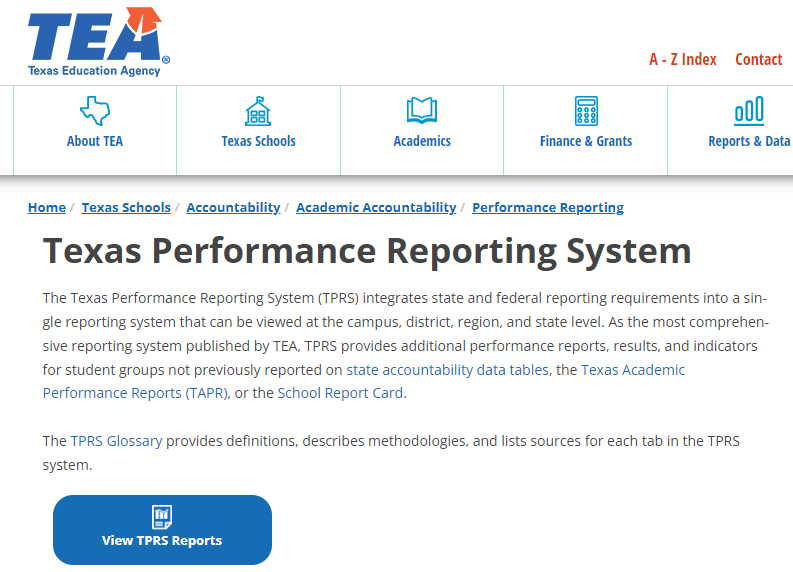 1
https://tea.texas.gov/texas-schools/accountability/academic-accountability/performance-reporting/texas-performance-reporting-system
www.fabensisd.net


Campus or District Offices
2
3
Accessing the TAPR Report
[Speaker Notes: Link to HTML TAPR System: https://rptsvr1.tea.texas.gov/perfreport/tapr/2019/index.html

Insert appropriate district/campus website links.]
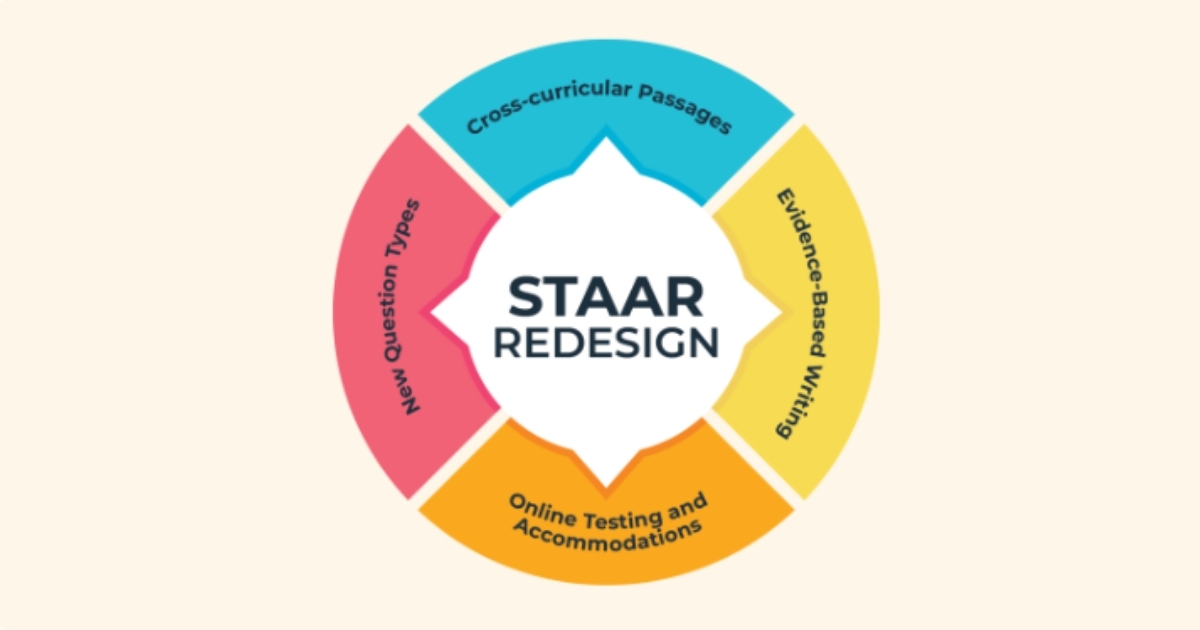 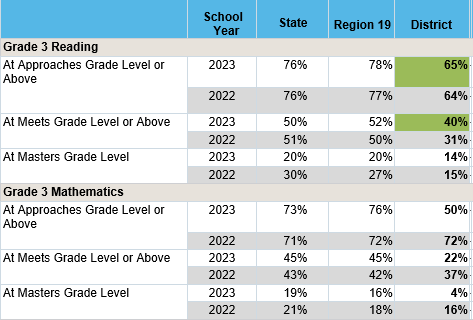 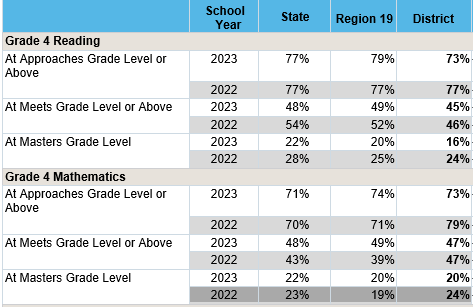 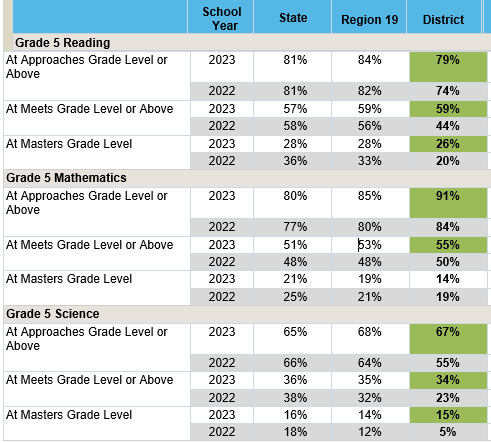 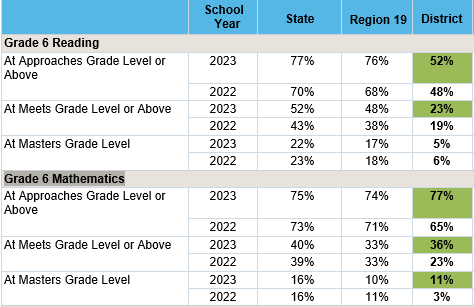 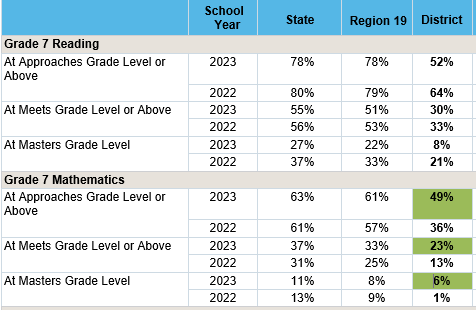 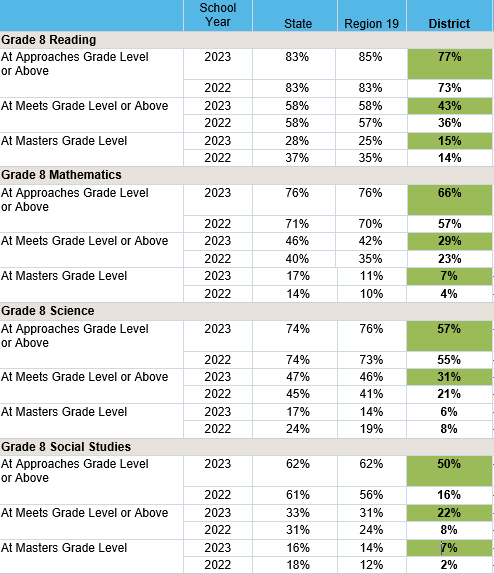 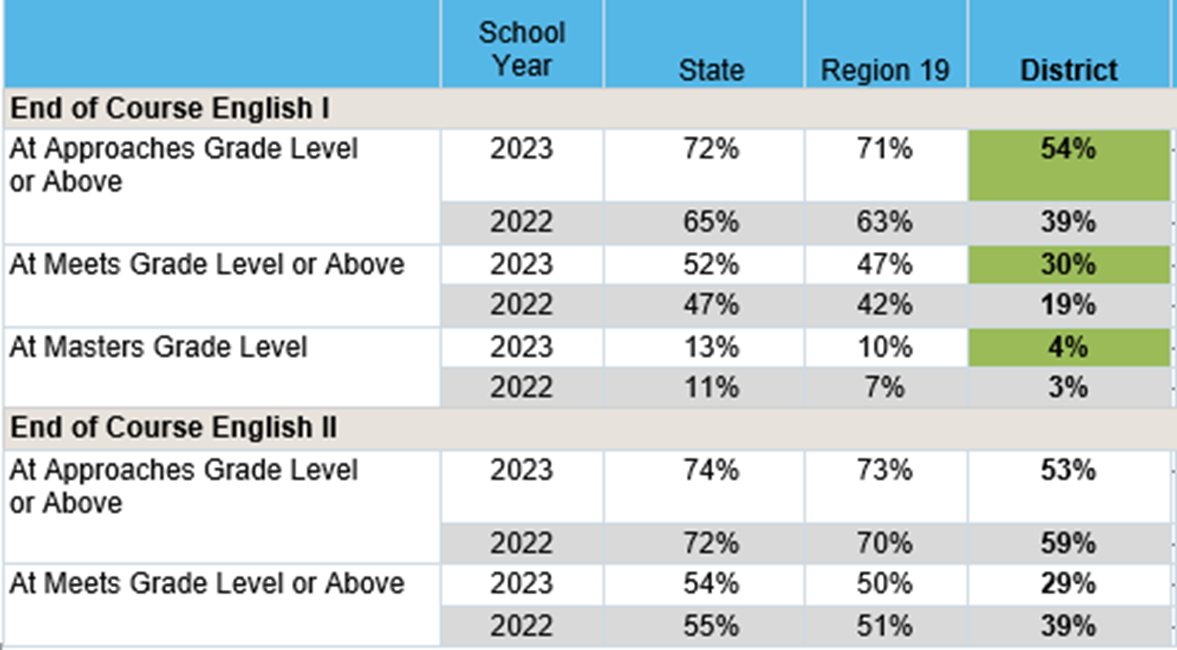 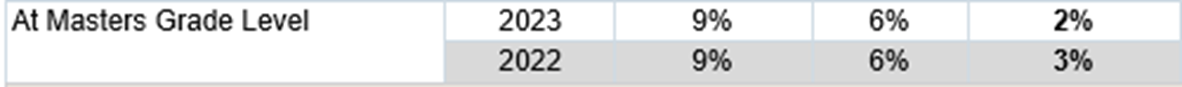 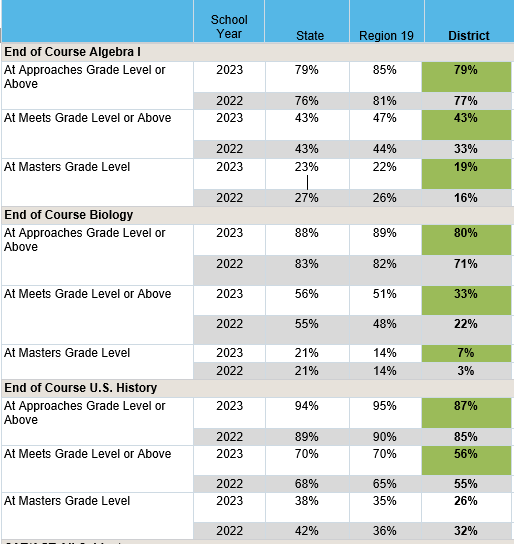 Class of 2022
College and Career Ready Graduates
[Speaker Notes: To insert your data into this chart, follow these steps:

Using your mouse, right click on the chart so that the whole chart is selected.
Choose the “Edit Data…” option from the menu that pops up.
An Excel spreadsheet will open. 
Enter your Class of 2018 Career or Military Ready (Annual Graduates) for each group into the student group columns.
The chart will adjust automatically.]
Advanced Course/Dual Enrollment Completion (Grades 9-12)
Violent and Criminal Incidents
[Speaker Notes: For more information about the report of violent or criminal incidents, please see the Safe
and Healthy Schools website at:

http://tea.texas.gov/Texas_Schools/Safe_and_Healthy_Schools/]
Prevention Measures to Promote Safe Campuses
SRO and Security Expansion
Leader in Me 
Curriculum and training
Staff, Students, Families
Bullying Prevention Training – Staff and Students
Code of conduct prohibiting unsafe conduct
Administrator Discipline Training on Discipline Updates
Counseling
At-risk Coordinator
Character Education 
PBIS (Positive Behavior Interventions and Supports) All levels
Texas Higher Education Coordinating Board
Texas statute (TEC 51.403e) requires every district to include with its TAPR a report on student performance in postsecondary institutions during the first year enrolled after graduation from high school. The report includes:
Number of Total Graduates, disaggregated by attendance in Institutes of Higher Education
Number of Students within each GPA reporting band
High School Graduates from FY2021
Enrolled in Texas Public or Independent Higher Education in FY 2022
[Speaker Notes: Each High School will need a separate slide.  Right click on this slide and duplicate for the number of High Schools in your district.  
Insert data from the following link for each high school:  

http://www.txhighereddata.org/Interactive/HSCollLinkFilters/HSGradAcademicPerformance.cfm

The report is titled Report of 2016-2017 High School Graduates’ Enrollment and Academic Performance in Texas Public Higher Education in FY 2018. The first page explains the purpose of the report and data calculation methods.]
PEIMS Financial Reporting2021-2022 Actual Financial Data
District and Campus Goals
The district/ campus will provide a safe and orderly school climate, conducive to learning.
The district/ campus will increase student academic achievement while cultivating a growth mindset for all stakeholders.
The district/ campus will recruit, develop and retain highly qualified faculty, staff and support personnel to improve student academic excellence and ensure the postsecondary readiness of all students.
The district/ campus will build strong partnerships with parents, community and business members to promote a shared responsibility for student learning.
The district/ campus will operate in a fiscally sound manner through financial transparency.
Campus and District Improvement Plans: fabensisd.net      About Fabens
2022-2023 Accreditation Status
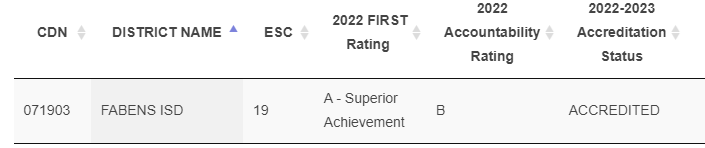 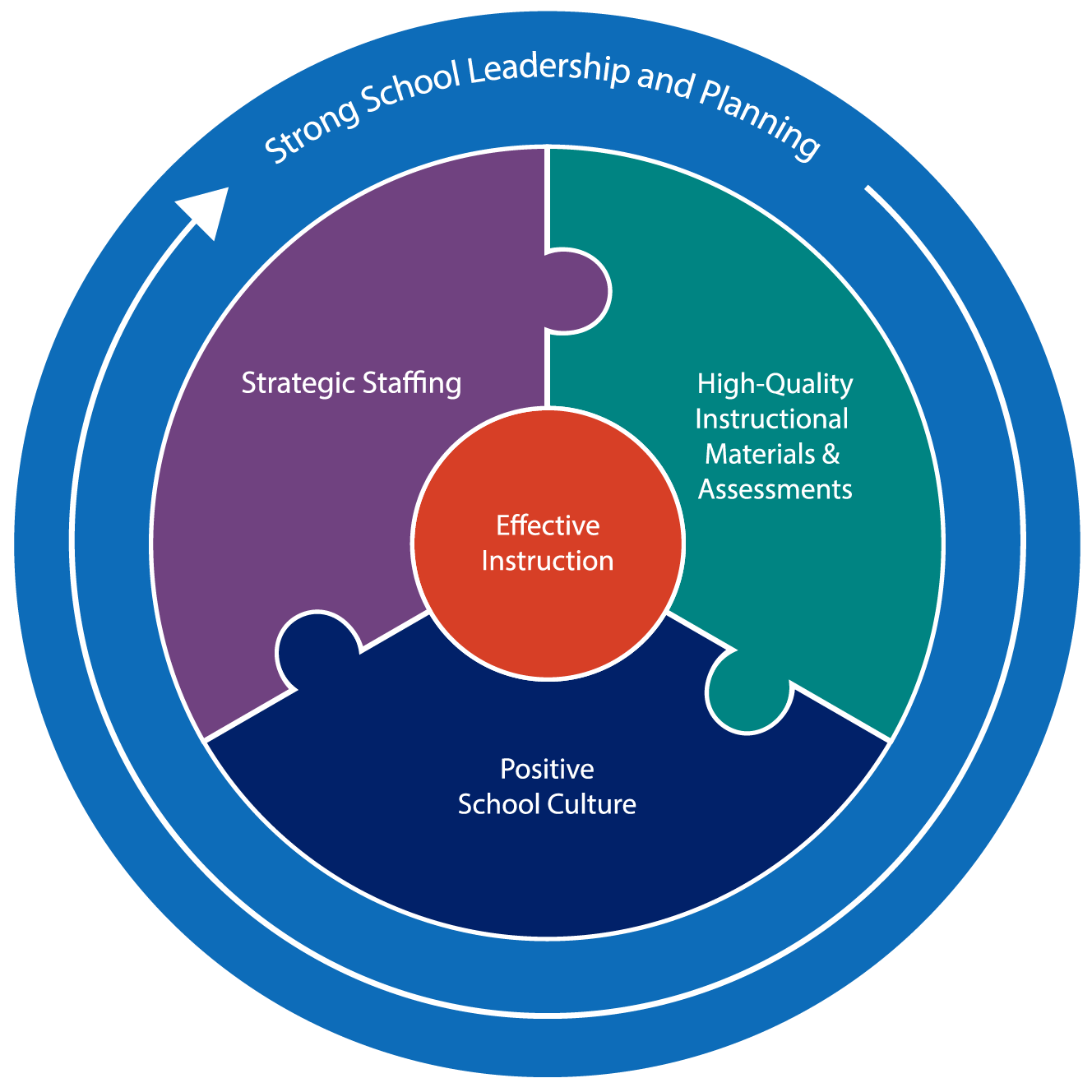 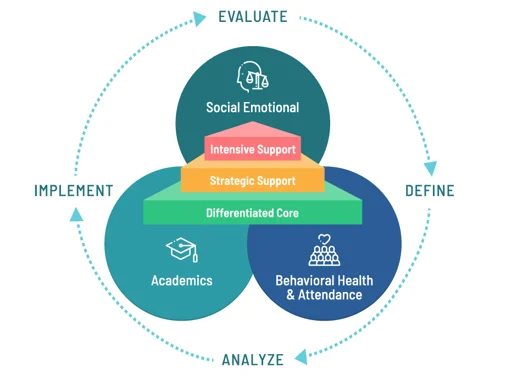 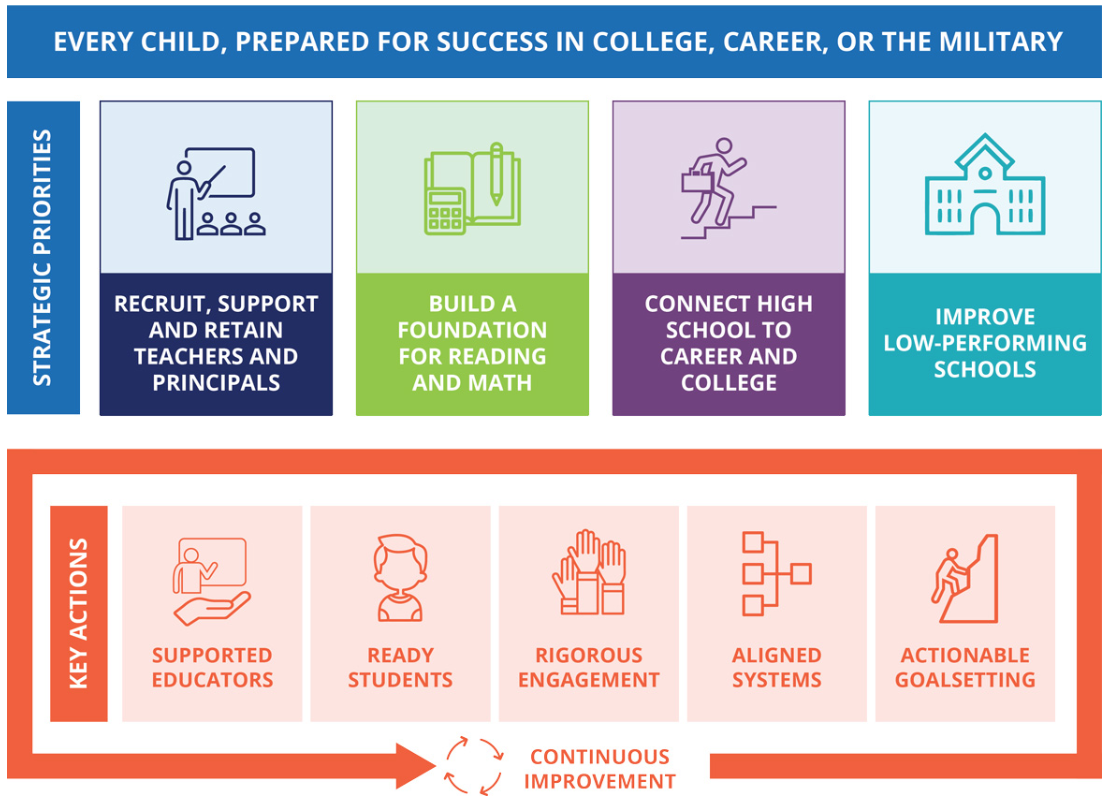 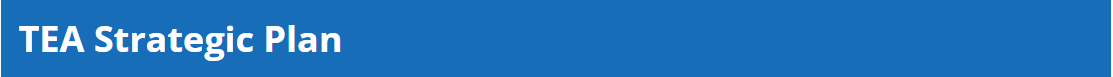 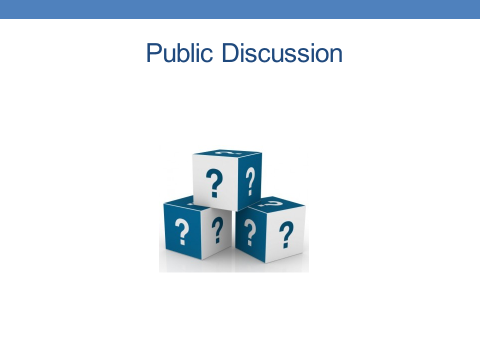 [Speaker Notes: Insert the main point of contact district/campus]